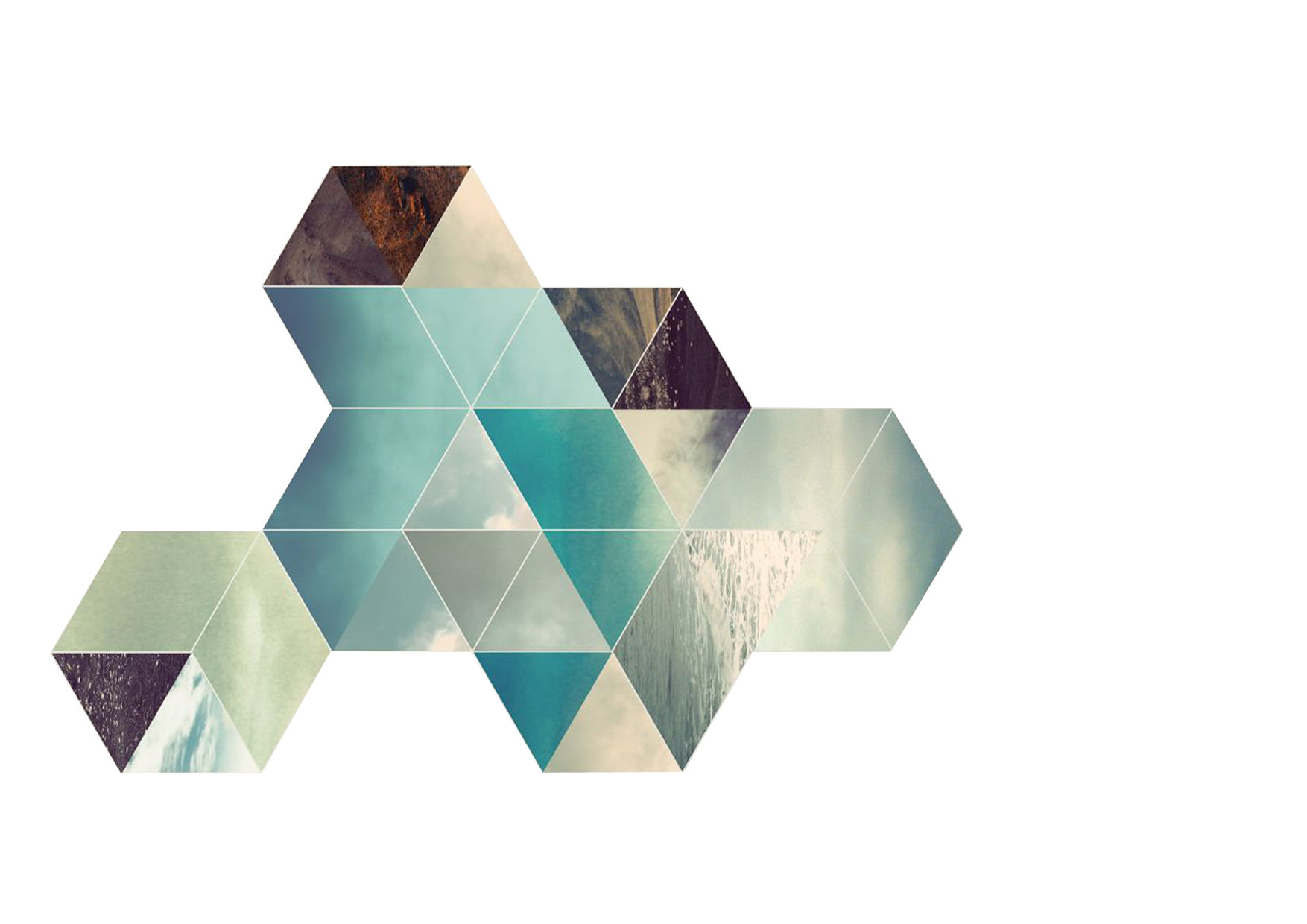 GARIS PANDUAN BEKERJA DARI RUMAH
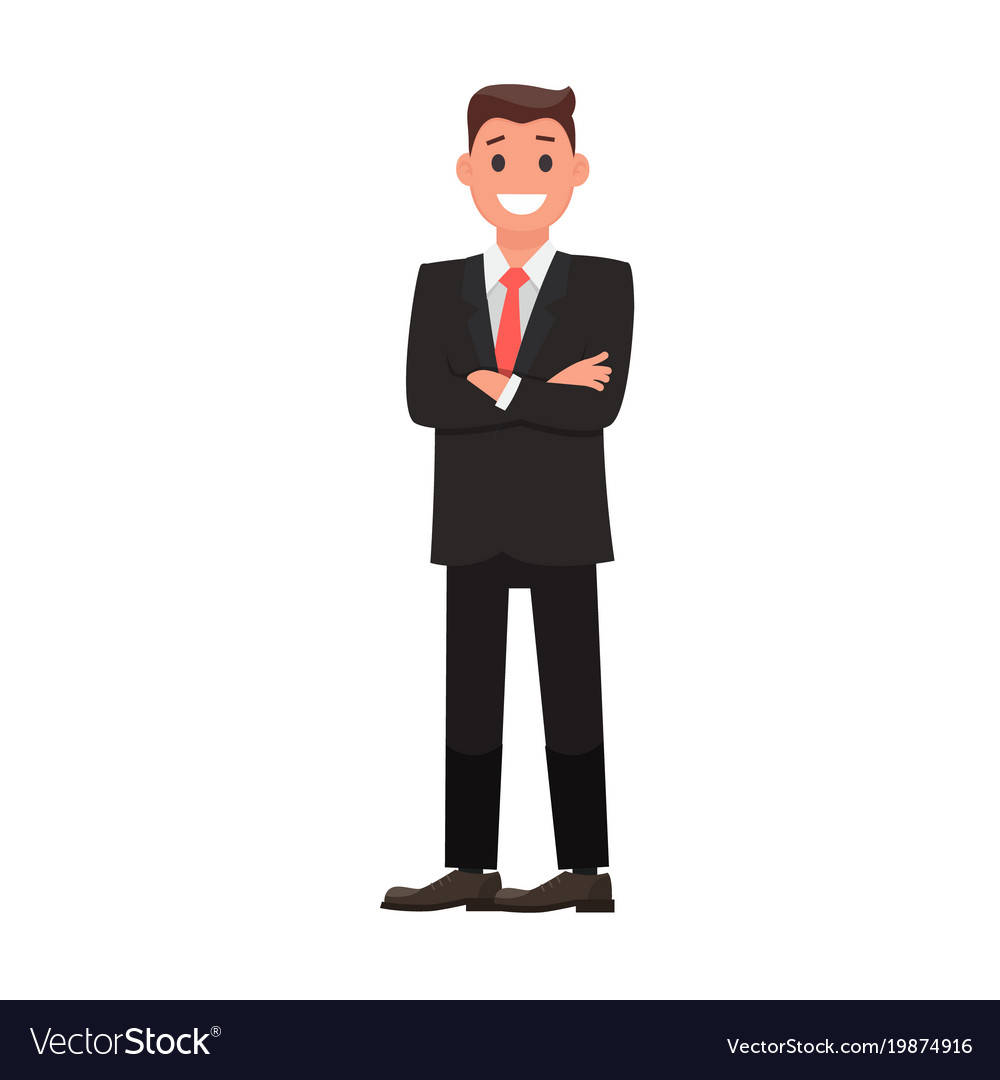 8.00 PAGI

Petugas dikehendaki melaporkan diri bertugas dari rumah kepada Ketua Jabatan
Petugas mengisi Lampiran 3 –
 BORANG LAPORAN PELAKSANAAN TUGASAN DARI RUMAH
5.00 PETANG

Petugas melaporkan tamat tugasan pada hari tersebut.
Ketua Jabatan memberikan arahan tugasan kepada petugas
Audit 39%
Rujuk – Memo Arahan Perintah Kawalan Pergerakan (PKP) Di FELDA bertarikh 18 Mac 2020 – Lampiran 3
CONTOH : 
LAMPIRAN 3-BORANG LAPORAN PELAKSANAAN TUGASAN DARI RUMAH
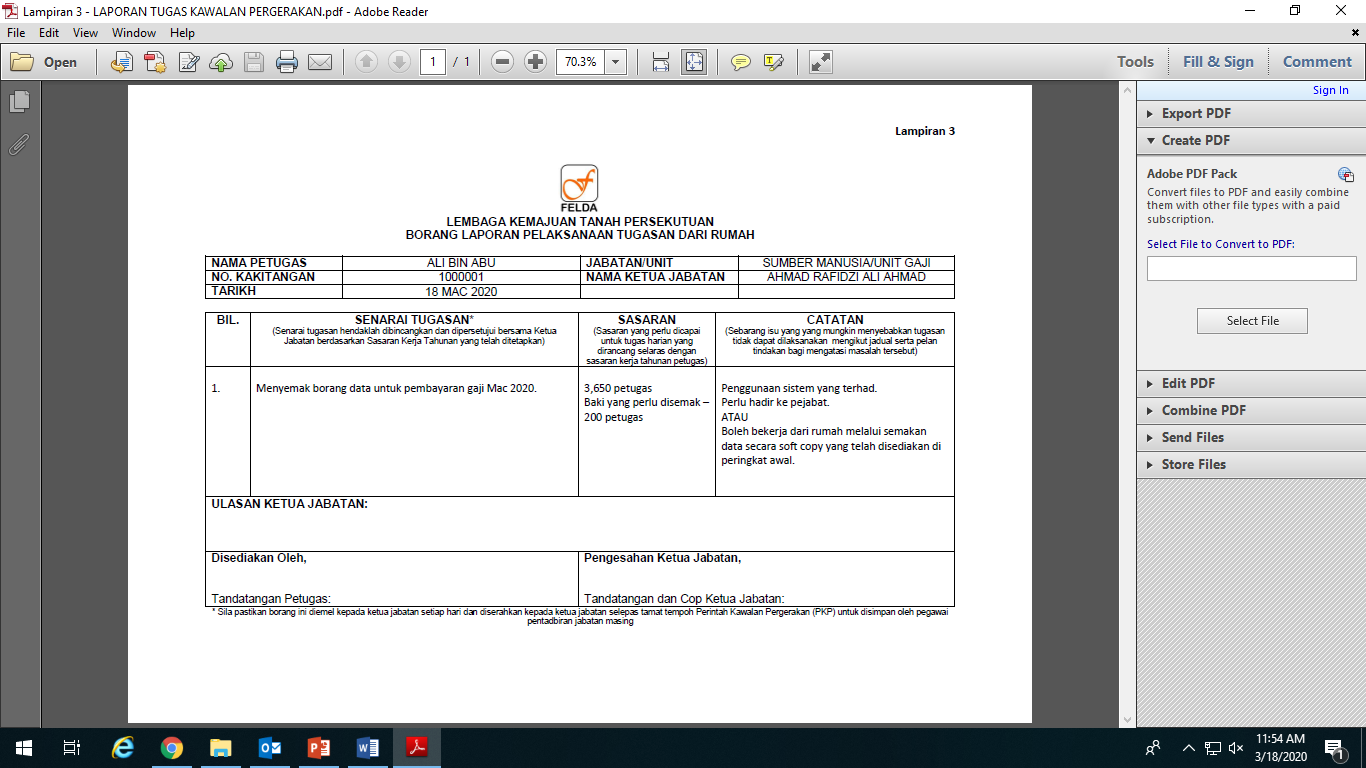